Дальневосточный
институт
управления
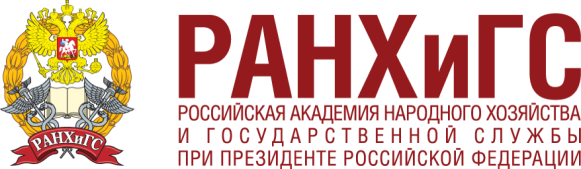 Национальный проект 
«Международная кооперация и экспорт»
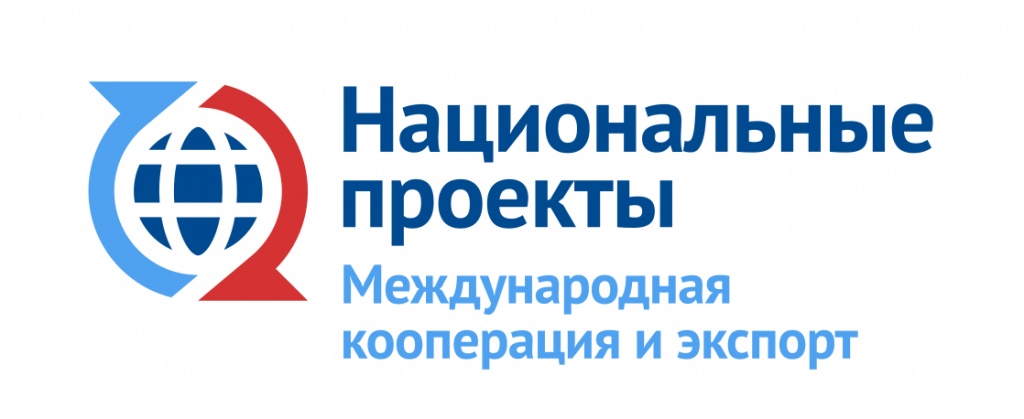 Подготовили:
Студенты группы 131Б, ГиМУ
Волошин С., Драгонец О., Койнова Ю., Пахомова А., Стародубова А.
Дальневосточный
институт
управления
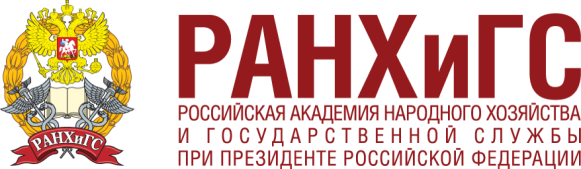 Срок реализации: 2018-2024 гг.
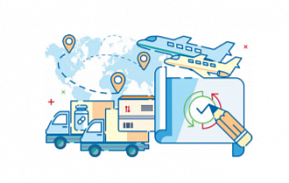 Национальный проект ставит цели:


формирование в обрабатывающей промышленности, сельском хозяйстве, сфере услуг глобальных конкурентоспособных не сырьевых секторов, общая доля экспорта товаров (работ, услуг) которых составит не менее 20 процентов валового внутреннего продукта страны;
достижение объёма экспорта (в стоимостном выражении) не сырьевых не энергетических товаров в размере 250 млрд долларов США в год, в том числе продукции машиностроения - 50 млрд долларов США в год и продукции агропромышленного комплекса - 45 млрд долларов США в год, а также объёма экспорта оказываемых услуг в размере 100 млрд долларов США в год;
формирование эффективной системы разделения труда и производственной кооперации в рамках Евразийского экономического союза в целях увеличения объёма торговли между государствами - членами Союза не менее чем в полтора раза и обеспечения роста объёма накопленных взаимных инвестиций в полтора раза.
Источник: Официальный сайт  Правительства РФ http://government.ru/ (дата обращения : 16. 05. 2020).
Дальневосточный
институт
управления
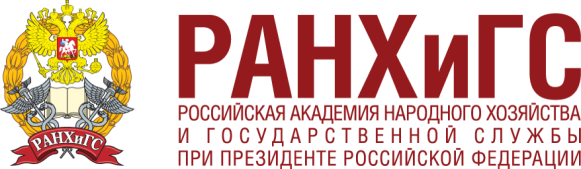 Структура национального проекта:
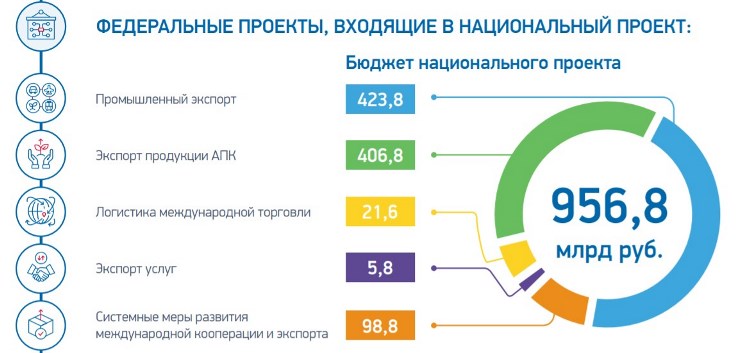 1.Промышленный экспорт
2.Экспорт продукции АПК
3.Логистика международной торговли
4.Экспорт услуг
5.Системные меры развития международной кооперации и экспорта
Источник: Официальный сайт  Правительства РФ http://government.ru/ (дата обращения : 16. 05. 2020).
Дальневосточный
институт
управления
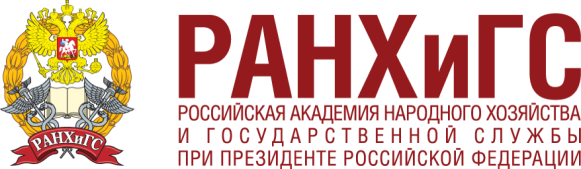 Федеральный проект «Промышленный экспорт»
Целевой показатель к 2024 г.: объем экспорта промышленных товаров 205 млрд $
Федеральный проект «Промышленный экспорт» направлен на совершенствование отраслевого регулирования и реализацию отраслевых программ ускоренного экспортного развития.
Ключевые мероприятия проекта:
-запуск программ, направленных на повышение конкурентоспособности компаний, увеличение объемов производства продукции;
-мотивация госкомпаний на экспорт;
-актуализация действующих инструментов поддержки;
-совершенствование отраслевых регуляторных мер;
-создание Российской промышленной зоны в Экономической зоне Суэцкого канала Арабской Республики Египет.
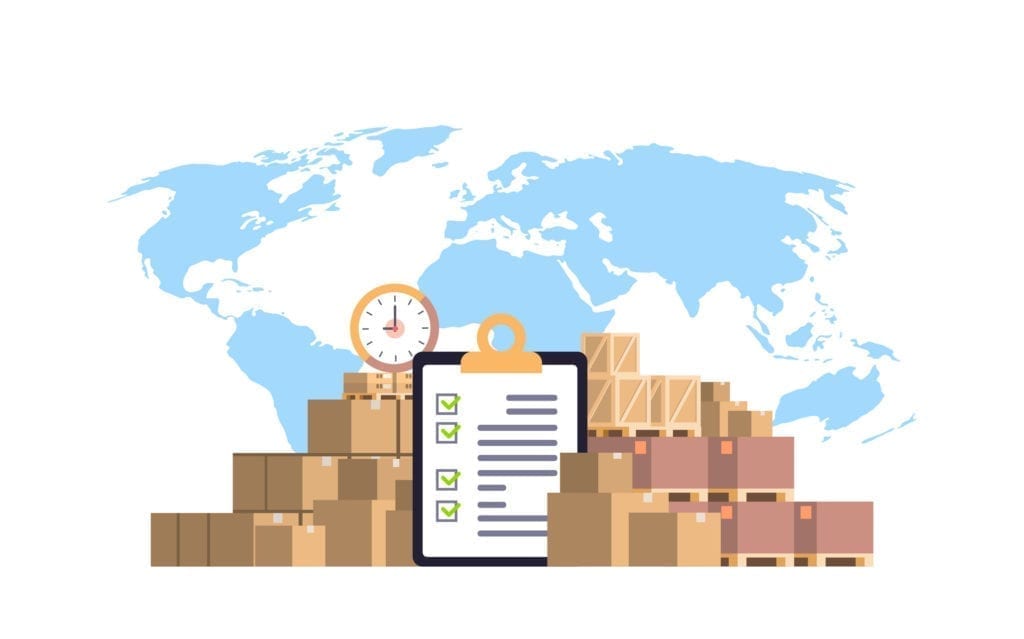 Источник: Официальный сайт  Правительства РФ http://government.ru/ (дата обращения : 16. 05. 2020).
Дальневосточный
институт
управления
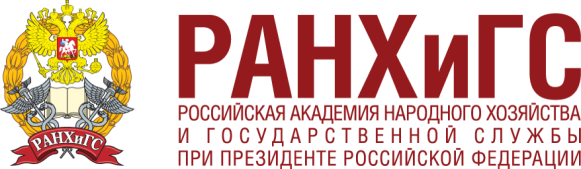 Федеральный проект «Экспорт продукции АПК»Целевой показатель к 2024 г.: Объем экспорта услуг 100 млрд $
Федеральный проект направлен на развитие конкурентоспособности компаний АПК, создание экспортно-ориентированной товаропроводящей инфраструктуры, устранение внутренних и внешних торговых барьеров и создание системы позиционирования и продвижения продукции АПК.
Ключевые мероприятия проекта:
-заключение соглашений по повышению конкурентоспособности компаний по ключевым отраслям (рыба и ракообразные, масложировая продукция, продукция пищевой перерабатывающей промышленности, зерновая продукция);
- реализация стратегии развития агрологистики;
-получение официального признания МЭБ статуса РФ в качестве страны, свободной по ящуру, губкообразной энцефалопатии КРС, чумы мелких жвачных животных, от контагиозной плевропневмонии КРС;
-осуществление продвижения и позиционирования 
российской продукции на внешние рынки, в том числе 
разработка 4 зонтичных брендов, создание сети 
представителей Минсельхоза России – атташе по АПК.
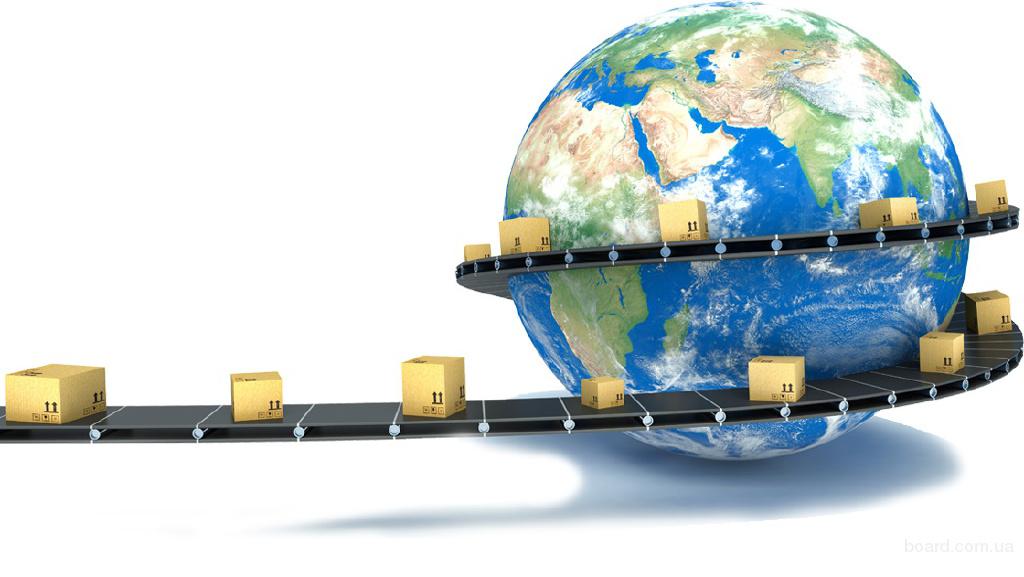 Источник: Официальный сайт  Правительства РФ http://government.ru/ (дата обращения : 16. 05. 2020).
Дальневосточный
институт
управления
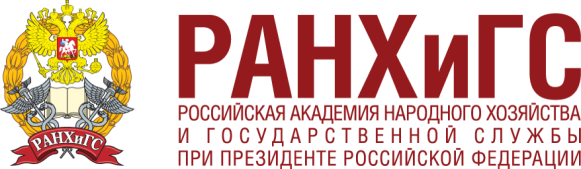 Федеральный проект «Логистика международной торговли»Целевой показатель к 2024 г.: Строительство и модернизация 36 пунктов пропуска
Федеральный проект направлен на повышение конкурентоспособности российских товаров на международном рынке путем снижения логистических издержек, ускорения прохождения границ и создание товаропроводящей системы высокого качества.

Ключевые мероприятия проекта:
строительство и модернизация 36 пунктов пропуска через государственную границу (16 автомобильных, 15 морских, 3 железнодорожных, 2 воздушных);
принятие регуляторных пакетов (контейнеризация перевозок, прослеживание грузов, введение единого транспортного документа);
организация перевозок грузов регулярными маршрутными контейнерными поездами по международным транспортным коридорам.
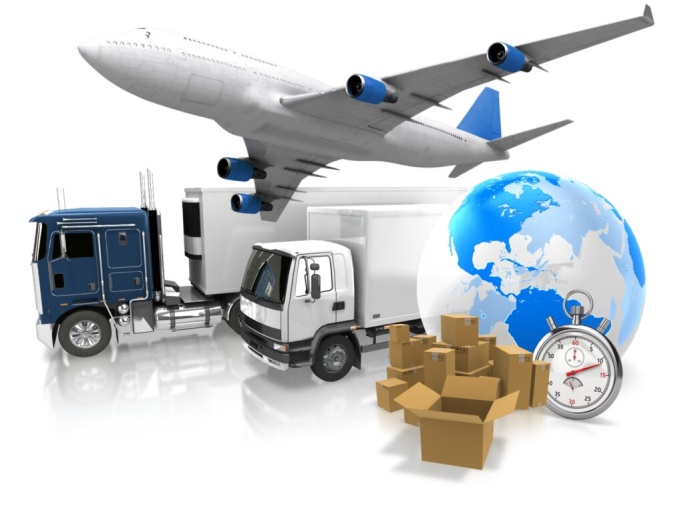 Источник: Официальный сайт  Правительства РФ http://government.ru/ (дата обращения : 16. 05. 2020).
Дальневосточный
институт
управления
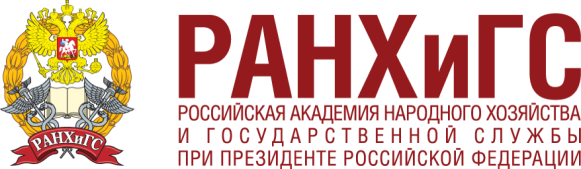 Федеральный проект «Экспорт услуг»Целевой показатель к 2024 г.: Объем экспорта услуг 100 млрд $
Федеральный проект «Экспорт услуг» направлен на снятие ключевых административных барьеров, сдерживающих экспорт услуг, и реализацию комплекса мер, направленных на увеличение объема экспорта транспортных услуг, поддержку экспорта туристических услуг, IT, образовательных, лизинговых, страховых, строительных и инжиниринговых услуг.
Ключевые мероприятия проекта:
упрощение визового режима и миграционного учета для иностранных туристов из целевых стран;
реализация регуляторного пакета по экспорту услуг (упрощение подтверждения факта оказания услуг на территории страны, внедрение системы «tax free»).
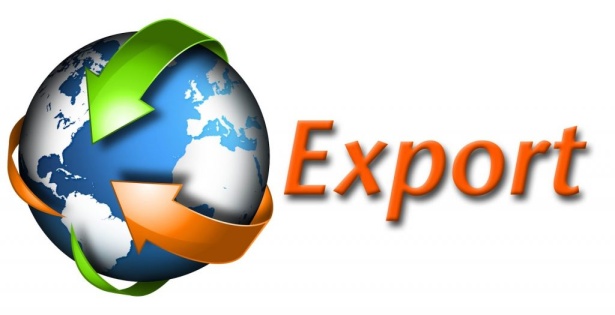 Источник: Официальный сайт  Правительства РФ http://government.ru/ (дата обращения : 16. 05. 2020).
Дальневосточный
институт
управления
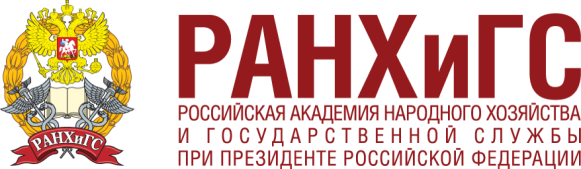 Федеральный проект «Системные меры содействия международной кооперации и экспорта»Количество компаний-экспортеров, охваченных мерами поддержки экспорта 12 тыс. шт. Объем поддержанного экспорта за счет инструментов поддержки Российский экспортный центр-РЭЦ 25 млрд $

Федеральный проект «Системные меры развития международной кооперации и экспорта» направлен на создание среды и инфраструктуры для развития экспорта товаров и услуг.
Ключевые мероприятия проекта:
реализация мероприятий для сокращения административных и регуляторных барьеров в части налогового, валютного и таможенного законодательства;
организация взаимодействия участников внешнеэкономической деятельности по принципу «Одного окна» на базе цифровой платформы РЭЦ;
развитие лабораторной базы и признание результатов испытаний для отстаивания интересов российских производителей при разработке международных стандартов;
создание единой системы продвижения экспорта, объединяющей все структуры поддержки экспорта в субъектах РФ (85 точек) и в зарубежных 
представительствах (торговые представительства РФ и РЭЦ);
акселерационный проект – это целостная система 
образовательных, финансовых и нефинансовых мер, направленных 
на поддержку и ускоренное развитие экспортной деятельности 
компаний, в том числе не осуществлявших экспортных поставок ранее.
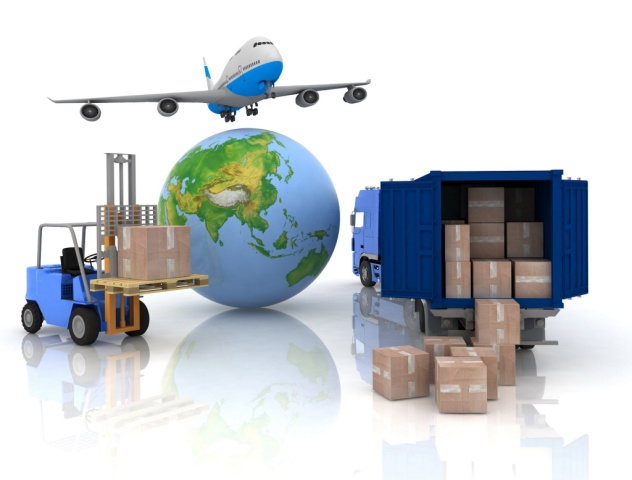 Источник: Официальный сайт  Правительства РФ http://government.ru/ (дата обращения : 16. 05. 2020).
Дальневосточный
институт
управления
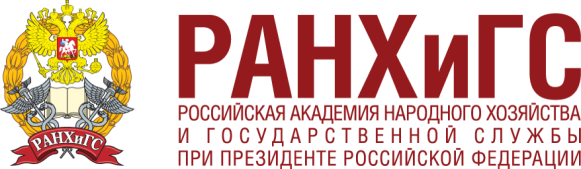 Региональный проект "Экспорт продукции АПК"
Целью регионального проекта является достижение объема экспорта продукции АПК в размере 0.3227 млрд. долларов США к концу 2024 году за счет создания новой товарной массы (в том числе с высокой добавленной стоимостью).
Показатели регионального проекта

Объм экспорта продукции АПК
Объем экспорта продукции масложировой отрасли;
Объем экспорта зерновых;
Объем экспорта рыбы и морепродуктов;
Объем экспорта мясной и молочной продукции;
Объем экспорта продукции пищевой и перерабатывающей промышленности;
Объем экспорта прочей продукции АПК.

Ожидаемый результат
Достижение установленных соглашением о реализации регионального проекта "Экспорт продукции АПК" объемов экспорта продукции АПК в Хабаровском крае – 0,3227 млрд. долларов США в 2024 году.
Источник: Официальный сайт Правительства Хабаровского края https://www.khabkrai.ru/ (дата обращения : 25. 05. 2020).
Дальневосточный
институт
управления
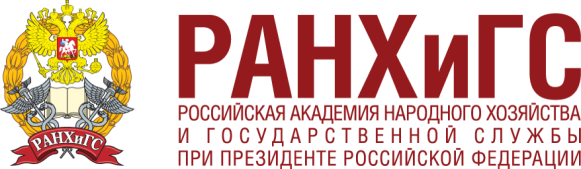 Показатели регионального проекта "Экспорт продукции АПК"
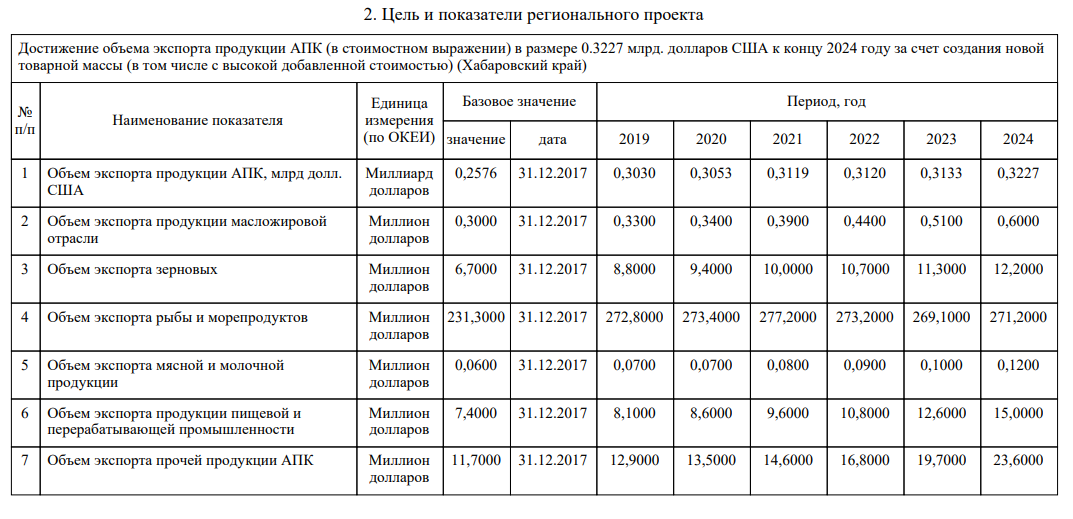 Источник: Официальный сайт Правительства Хабаровского края https://www.khabkrai.ru/ (дата обращения : 25. 05. 2020).
Дальневосточный
институт
управления
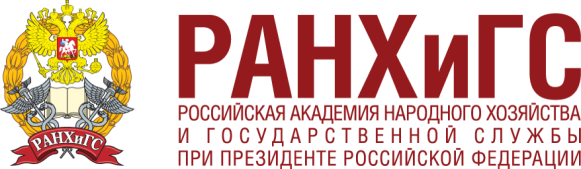 О ходе реализации регионального проекта "Экспорт продукции АПК"
По итогам 10 месяцев 2019 года экспорт продукции АПК составил 319,1 млн. долл. США, рост к уровню соответствующего периода 2018 года составил 17,6 %, годовое задание (303,0 млн. долл. США) достигнуто на 105,3 процента.
В разрезе подотраслей рост экспорта за 10 месяцев 2019 года в сравнении с 10 месяцами 2018 года составил:
- продукции масложировой отрасли – на 67,5%;
- зерновых и зернобобовых – на 11,9 %;
- рыбы и морепродуктов – на 16,6 %;
- мясной и молочной продукции – в 15 раз;
- продукции пищевой промышленности – на 34,8 %;
- прочей продукции АПК – на 31,2 %.
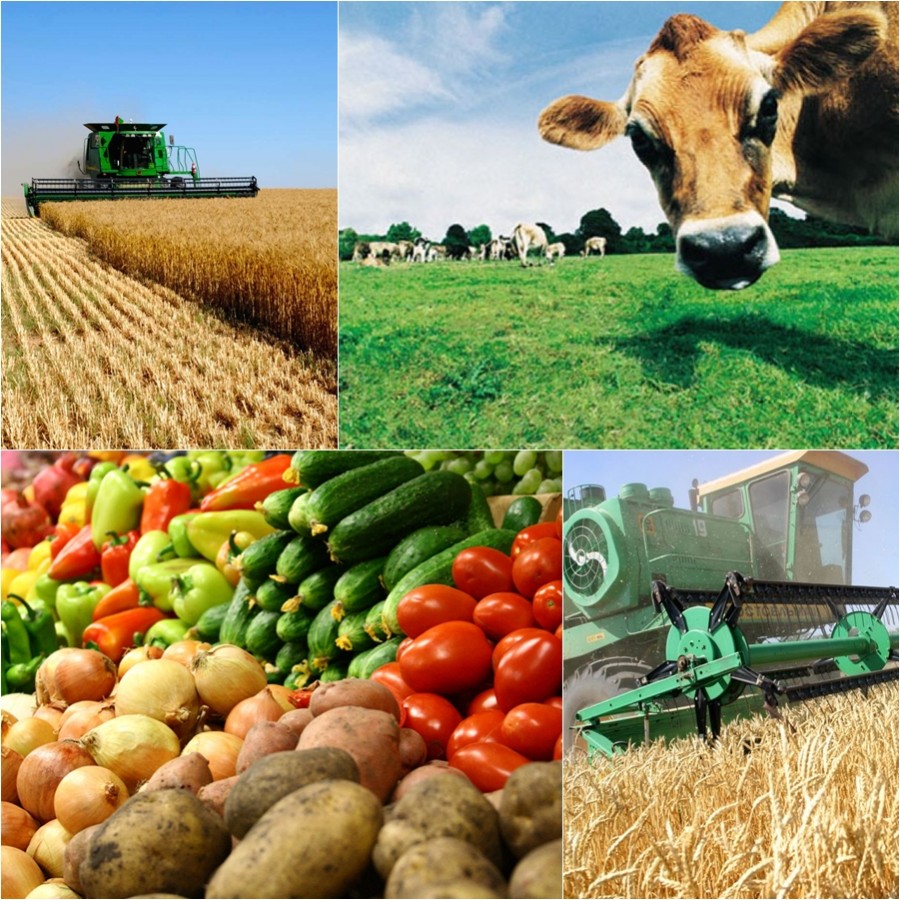 В товарной структуре экспорта рыбной отрасли края основными позициями являются мороженая рыба и ракообразные (40,0 %).
Предприятиями пищевой и перерабатывающей промышленности отгружаются на экспорт пиво, сок, мед, мороженое, молочная продукция, продукция переработки пантов и рогов северных оленей.
Источник: Официальный сайт Правительства Хабаровского края https://www.khabkrai.ru/ (дата обращения : 25. 05. 2020).
Дальневосточный
институт
управления
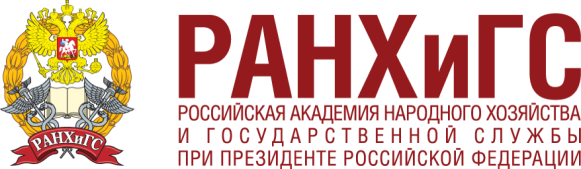 В сентябре 2019 года впервые осуществлена отгрузка пастеризованного молока на экспорт ЗАО «Переяславский молочный завод» в объеме 5 тонн. Это стало возможным благодаря включению 3 предприятий пищевой и перерабатывающей промышленности в перечень предприятий, которым разрешена отгрузка молочной продукции на территорию КНР (кроме ЗАО «ПМЗ» также АО «ДАКГОМЗ» и ООО «Исинга»).

Министерство сельского хозяйства, торговли, пищевой и перерабатывающей промышленности края осуществляет взаимодействие с АО «Российский экспортный центр». Предприятия пищевой и перерабатывающей промышленности края принимают участие во всероссийском проекте «Made in Russia». В 2018 году АО «ДАКГОМЗ», ООО «Золотой Юг» стали первыми участниками проекта «Made in Russia» в Хабаровском крае. В 2019 году ИП Амирхановым И.И. подан пакет документов на участие в проекте.
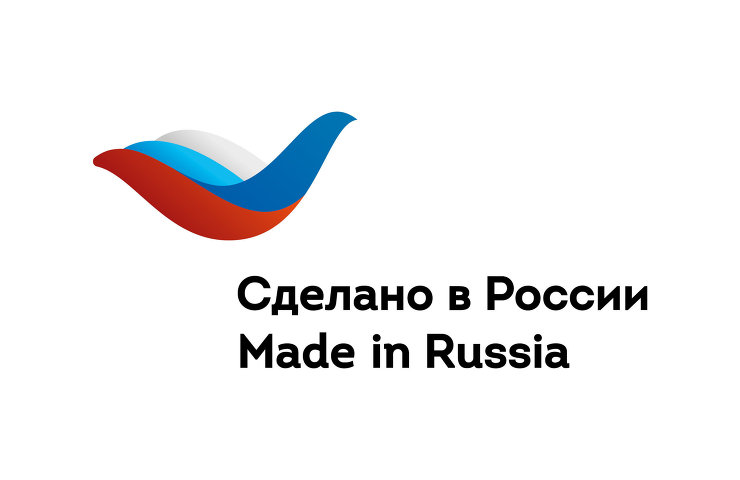 Источник: Официальный сайт Правительства Хабаровского края https://www.khabkrai.ru/ (дата обращения : 25. 05. 2020).
Дальневосточный
институт
управления
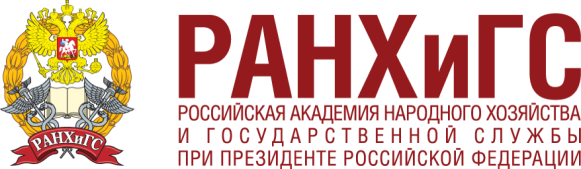 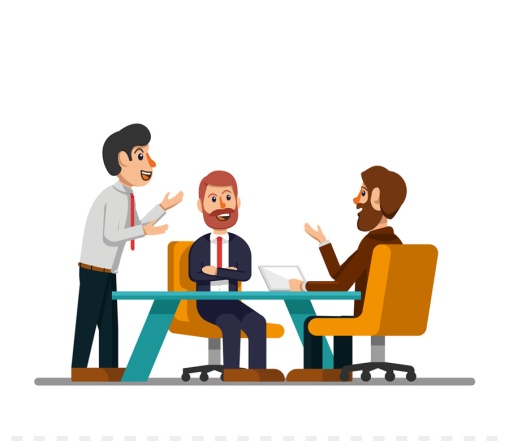 По итогам первого квартала 2020 г. объем экспорта продукции АПК составил 0,85 миллиардов долларов США (102,4% к 2019 г., 27,8% к плану на 2020 г.).
Несмотря на возникновение рисков, связанных с осложнением эпидемиологической ситуации, за первые 3 месяца 2020 года обеспечен рост объемов экспорта. В большей части это обусловлено ростом экспорта рыбы и морепродуктов.
         В целях минимизации рисков и достижения ежеквартальных показателей регионального проекта с предприятиями-экспортерами продукции АПК проводится работа по заключению соглашений о повышении конкурентоспособности и предоставлению поддержки в рамках реализации постановления Правительства РФ от 26.04.2019 г. № 512, по вопросам предоставления поддержки в рамках реализации постановления Правительства РФ от 15.09.2017 г. № 1104, по вопросам предоставления поддержки в виде возмещения части затрат на сертификацию продукции в рамках реализации постановления Правительства РФ от 25.12.2019 г. № 1816.
Источник: Официальный сайт Правительства Хабаровского края https://www.khabkrai.ru/ (дата обращения : 25. 05. 2020).
Дальневосточный
институт
управления
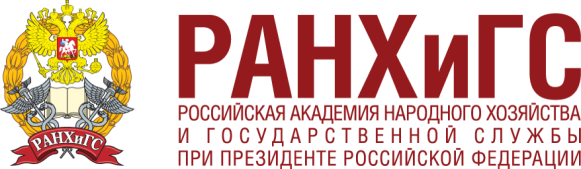 Региональный проект "Экспорт услуг"
Целью регионального проекта "Экспорт услуг Хабаровский края" является наращивание объема экспорта услуг до 0,0540 млрд. долл. США к 2024 году.

Задачи регионального проекта к 2024 году
- Реализовать комплекс мер по увеличению объема экспорта транспортных услуг края, предусматривающий достижение показателей экспорта в 2024 году в объеме 0,022 млрд. долл. США
-Реализовать комплекс мер по увеличению объема платы за пользование интеллектуальной собственностью и экспорта деловых услуг края, предусматривающий достижение показателей экспорта в 2024 году в объеме 0,0115 млрд. долл. США
- Реализовать комплекс мер по увеличению объема экспорта услуг категории "Поездки" Хабаровского края, предусматривающий достижение показателей экспорта в 2024 году в объеме 0,0122 млрд. долл. США
- Реализовать комплекс мер по увеличению объема экспорта телекоммуникационных, компьютерных и информационных услуг Хабаровского края, предусматривающий достижение показателей экспорта в 2024 году в объеме 0,001 млрд. долл. США
Источник: Официальный сайт Правительства Хабаровского края https://www.khabkrai.ru/ (дата обращения : 25. 05. 2020).
Дальневосточный
институт
управления
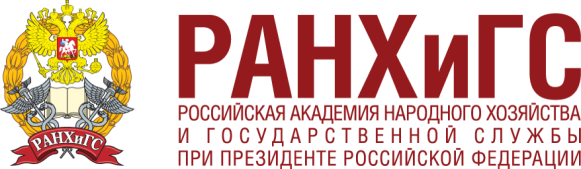 - Реализовать комплекс мер по увеличению объема экспорта услуг категории "Строительство" из Хабаровского края, предусматривающий достижение показателей экспорта в 2024 году в объеме 0,0007 млрд. долл. США
- Реализовать комплекс мер по увеличению объема экспорта услуг Хабаровского края, связанных с использованием промышленной продукции, предусматривающий достижение показателей экспорта в 2024 году в объеме 0,0042 млрд. долл. США
- Реализовать комплекс мер по увеличению объема экспорта финансовых и страховых услуг Хабаровского края, предусматривающий достижение показателей экспорта в 2024 году в объеме 0,0022 млрд. долл. США
Реализовать комплекс мер по увеличению объема экспорта услуг частным лицам и услуг в сфере культуры и отдыха из Хабаровского края, предусматривающий достижение показателей экспорта в 2024 году в объеме 0,0001 млрд. долл. США  
На данный момент по каждой задачи идёт утверждение документа.
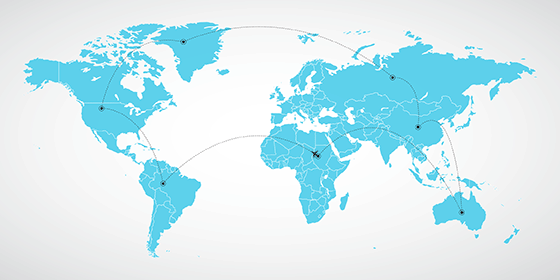 Источник: Официальный сайт Правительства Хабаровского края https://www.khabkrai.ru/ (дата обращения : 25. 05. 2020).
Дальневосточный
институт
управления
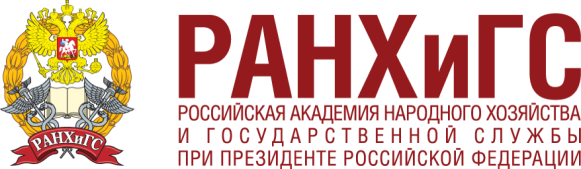 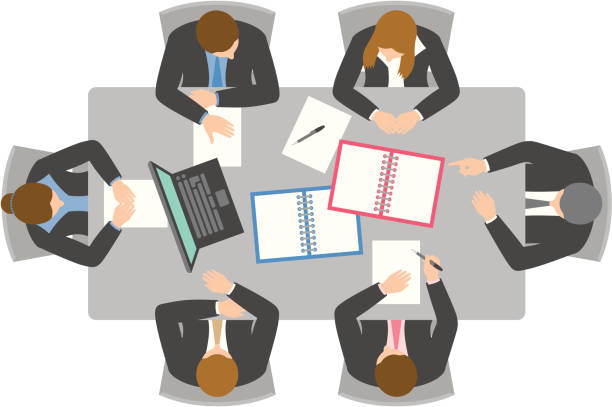 На заседании проектного комитета национального проекта "Международная кооперация и экспорт" 28 октября 2019 г. приняты следующие решения:
– признать показатели, установленные в региональных проектах "Экспорт услуг" на 2019 год, аналитическими в связи с тем, что они устанавливались расчетным способом на основании данных Банка России об объемах экспорта услуг регионов за 1 полугодие 2018 года с учетом нераспределенных по регионам показателей "Транспортные услуги" и "Поездки";

– после публикации Банком России в апреле 2020 года данных о стоимостных объемах экспорта услуг в 2019 году в разрезе субъектов РФ по категориям услуг, соответствующим показателям федерального проекта "Экспорт услуг", установить в региональных проектах «Экспорт услуг» в качестве базовых показатели за 2019 год, соответствующие указанным данным Банка России, и произвести перерасчет плановых показателей на период 2020 - 2024 годов.
Источник: Официальный сайт Правительства Хабаровского края https://www.khabkrai.ru/ (дата обращения : 25. 05. 2020).
Дальневосточный
институт
управления
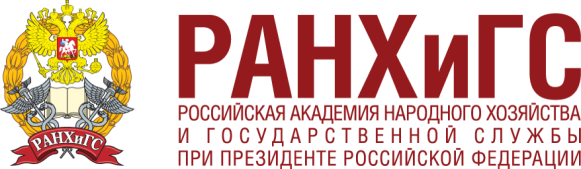 Региональный проект "Системные меры развития международной кооперации и экспорта в Хабаровском крае"
Целью регионального проекта "Системные меры развития международной кооперации и экспорта в Хабаровском крае" является прирост к уровню 2018 года количества компаний-экспортеров из числа МСП по итогам внедрения Регионального экспортного стандарта 2.0 на 100% к 2024 году.

Основным мероприятием регионального проекта "Системные меры развития международной кооперации и экспорта в Хабаровском крае" является внедрение в 2020 году Регионального экспортного стандарта 2.0.

За 2019 год в 11 субъектах РФ (в т.ч. и в Хабаровском крае) ввели Региональный экспортный стандарт 2.0. Региональный экспортный стандарт 2.0 разработан Российским экспортным центром (РЭЦ) – оператором нацпроекта «Международная кооперация и экспорт». Он включает в себя пять блоков и 20 инструментов поддержки экспортной деятельности в субъектах. При этом документ не ограничивает регионы в части набора инструментов комплексного развития экспорта.
Источник: Официальный сайт Правительства Хабаровского края https://www.khabkrai.ru/ (дата обращения : 25. 05. 2020).
Дальневосточный
институт
управления
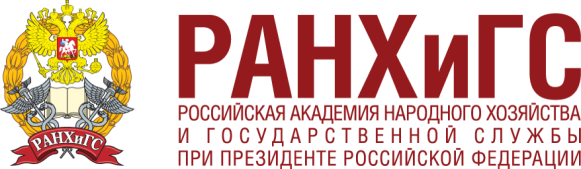 Основные приоритеты по внедрению Регионального экспортного стандарта 2.0
Модернизация работы Центра поддержки экспорта края; 
 Запуск механизма сопровождения экспортеров (КППК, Субсидия на транспортировку промпродукции и др. ); 
-Создание экспортно ориентированной лаборатории для продукции АПК.
Формирование единой системы поддержки и продвижения экспорта
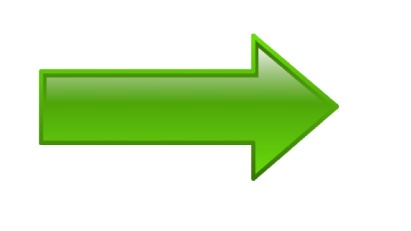 -Участие в партнерских акселерационных программах Акселерация экспортеров (ПАО «Сбербанк», компания PWC, фонд «Сколково», ООО «Энергия Экспорта, АО «РЭЦ» и др.); 
-Запуск механизма Сертифицированной торговой компании края (СТС).
Акселерация экспортеров
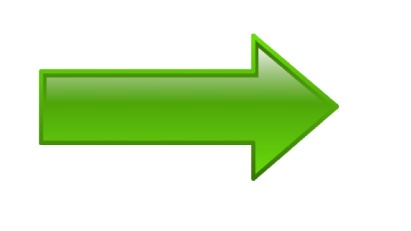 Источник: Официальный сайт Правительства Хабаровского края https://www.khabkrai.ru/ (дата обращения : 25. 05. 2020).
Дальневосточный
институт
управления
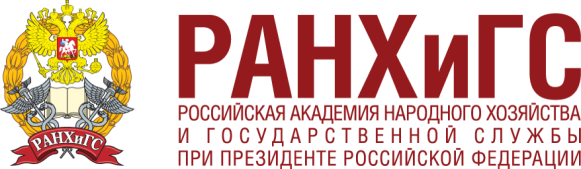 Центр поддержки экспорта края (итоги 2019 года)
СМСП приняли участие в выставочных мероприятиях  экспортной  направленности
поступило обращений
645
22
заключённых экспортных контрактов
проведено международных  и реверсных бизнес-миссий
40
8
СМСП обучено по образовательной программе АО «РЭЦ»
СМСП края заключил экспортные контракты
53
31
модулей образовательной программы АО «РЭЦ»
СМСП участвовали в бизнес-миссиях
37
11
выставочных мероприятий экспортной направленности
СМСП получили поддержку
245
14
сумма заключённых экспортных контрактов (млн. долл. США)
сайтов СМСП модернизировано
18,6
20
Источник: Официальный сайт Правительства Хабаровского края https://www.khabkrai.ru/ (дата обращения : 25. 05. 2020).
Дальневосточный
институт
управления
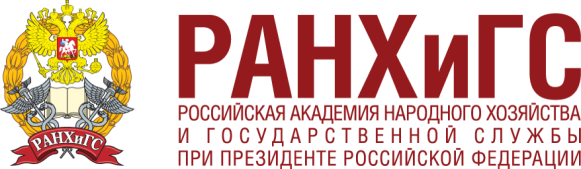 Также существует Портал внешнеэкономической деятельности Хабаровского края, на котором представлены:
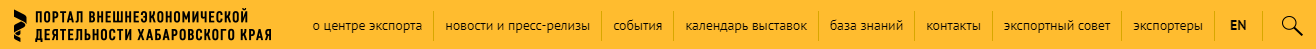 Каталог экспортеров - Дальневосточные компании из 11 отраслей: машиностроение и металлообработка, металлургия, топливно-энергетический комплекс, лесной комплекс, строительный комплекс, химическая промышленность, пищевая промышленность, инновации, рыбная промышленность, легкая промышленность, образовательные услуги.
База знаний  - Блок для производителей, которые выходят на рынок: инструкции, комментарии экспертов, ежеквартальные отчеты. 
Календарь международных выставок.
Внешнеэкономическая деятельность
Баланс внешней экономики Хабаровского края смещен на экспорт, основную долю которого формируют предприятия оборонного комплекса, лесозаготовки и нефтехимии.
Также есть раздел - Чем хорош Хабаровский край? Факты о крае, которые помогут принять решение о размещении здесь производства ориентированного на экспорт в страны АТР.
Источник: http://www.khabexport.com/ (дата обращения : 25. 05. 2020).
Дальневосточный
институт
управления
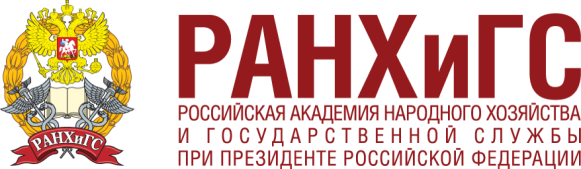 Государственная программа Хабаровского края «Развитие международной, межрегиональной и выставочно - конгрессной деятельности Хабаровского края»
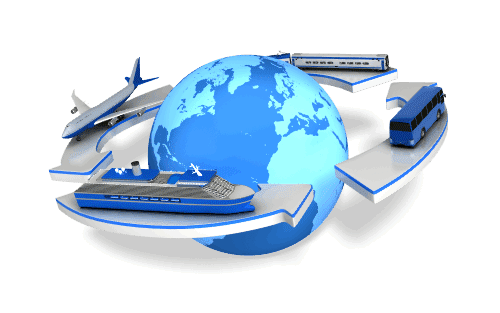 Дальневосточный
институт
управления
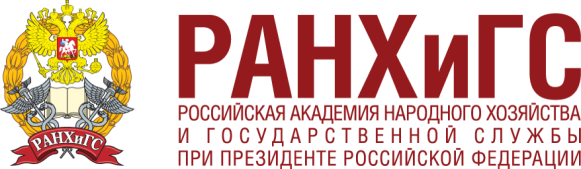 Ответственный исполнитель программы - Министерство международного и межрегионального сотрудничества Хабаровского края
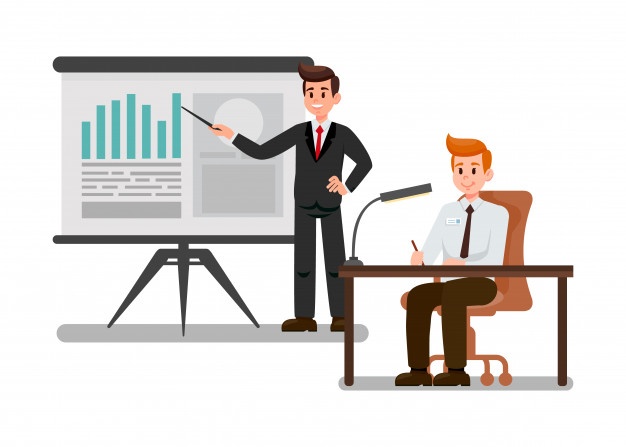 Цель программы: содействие развитию международной, межрегиональной и выставочно-конгрессной деятельности края.
Задачи программы:

- развитие экспортного потенциала края;
- развитие внешнеэкономической деятельности края;
- содействие привлечению иностранного капитала в край;
- развитие приграничного торгово-экономического сотрудничества приграничных муниципальных районов с приграничными территориями Китая;
- задействование потенциала межрегиональной кооперации края с регионами Российской Федерации в социально-экономическом развитии края;
- развитие международного культурного и гуманитарного сотрудничества края;
- активизация работы с соотечественниками, проживающими за рубежом;
- продвижение положительного образа края, как надежного партнера за рубежом.
Программа реализуется в один этап - в течение 2016 - 2020 годов
Источник: Официальный сайт Правительства Хабаровского края https://www.khabkrai.ru/ (дата обращения : 25. 05. 2020).
Дальневосточный
институт
управления
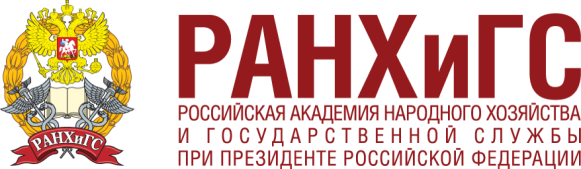 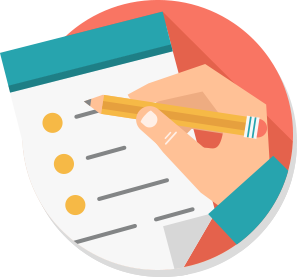 Конечный результат реализации Программы:


- повышение эффективности краевого экспорта за счет увеличения доли новых товарных позиций в товарной номенклатуре экспорта края к 2020 году до 20 процентов нарастающим итогом к 2014 году;
- увеличение количества экспортно-ориентированных субъектов малого и среднего предпринимательства, получивших информационно-консультационную поддержку, к 2020 году до 250 единиц в год;
- увеличение количества новых инвестиционных проектов, реализуемых на территории края с иностранным участием, к 2020 году до 3-х единиц в год;
- увеличение количества новых подписанных соглашений о межрегиональном сотрудничестве с субъектами Российской Федерации и планов по их реализации, к 2020 году до 3-х единиц в год;
- увеличение количества мероприятий, проведенных в целях продвижения положительного образа края, как надежного партнера за рубежом, к 2020 году до 11 единиц в год.
Источник: Официальный сайт Правительства Хабаровского края https://www.khabkrai.ru/ (дата обращения : 25. 05. 2020).
Дальневосточный
институт
управления
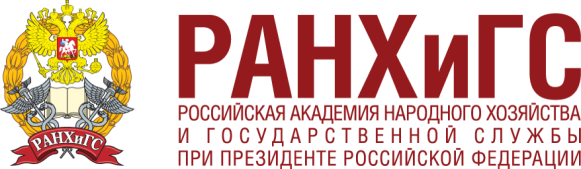 Результаты реализации основных мероприятий государственной программы
Одним из основных направлений сотрудничества края с зарубежными странами продолжает оставаться внешняя торговля. По предварительной оценке в 2018 году внешнеторговый оборот Хабаровского края составит 3 071,5 млн долл. США (рост к 2017 году на 15,3 %), экспорт – 2 526,0 млн долл. (рост на 18,1 %), импорт – 545,5 млн долл. (рост к 2017 году на 3,8 %).
Основные позиции краевого экспорта в 2018 году: авиационная техника; продукция лесной отрасли; рыба и морепродукты; топливно-энергетические товары, включая уголь и нефтепродукты; черные металлы.
Доля новых товарных позиций в товарной номенклатуре экспорта Хабаровского края (к уровню 2014 года) составила 36,9 %. 
Превышение фактического значения показателя (индикатора) над плановым обусловлено активизацией поставок продукции продовольственных и сельскохозяйственных компаний на внешние рынки, а также организацией реэкспортных поставок продукции легкой промышленности КНР в Республику Беларусь через территорию Хабаровского края. 26,3 % от общего количества новых товарных позиций в товарной номенклатуре экспорта края приходится на укрупненную товарную группу "продовольственные товары и сельскохозяйственное сырье", 23,7 % от общего количества новых товарных позиций в товарной номенклатуре экспорта приходится на укрупненную товарную группу "текстиль, текстильные изделия и обувь".
Источник: Официальный сайт Правительства Хабаровского края https://www.khabkrai.ru/ (дата обращения : 25. 05. 2020).
Дальневосточный
институт
управления
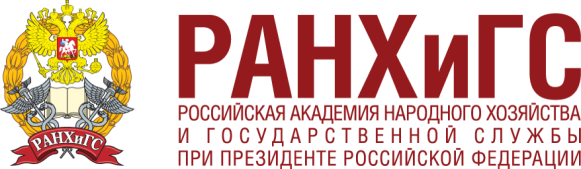 Диверсификация товарной структуры краевого экспорта
В 2019 г. основные торговые партнеры края по экспорту: КНР (37,6%), Республика Корея (14,7%), Казахстан (13,1%), Филиппины (10,7%), Япония (9%), США (3,3%), Германия (3,2%).
Основные позиции краевого экспорта: древесина изделия из неё (28,1%), металлы и изделия из них (25,5%), топливно-энергетические товары (20,6%), рыба и морепродукты (18,6%), продукция машиностроения (1%).
В рамках работы по диверсификации товарной структуры краевого экспорта осуществлялось взаимодействие с федеральными и региональными органами власти, предприятиями и организациями края с целью привлечения новых участников внешнеэкономической деятельности и вывода продукции краевых товаропроизводителей на внешние рынки.
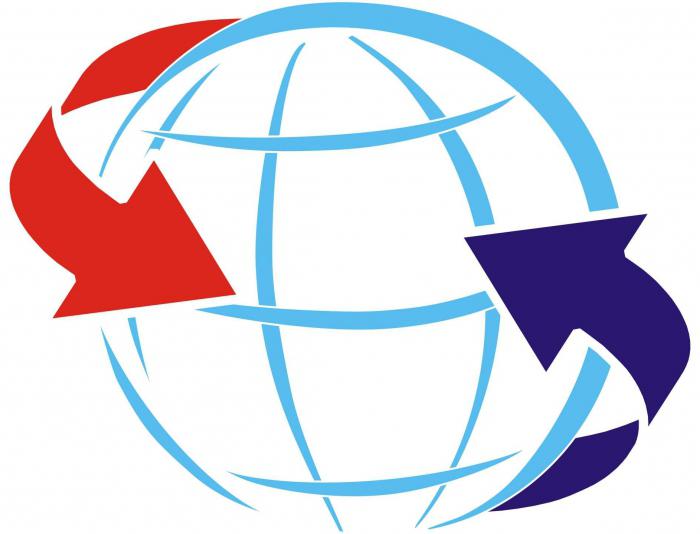 Источник: Официальный сайт Правительства Хабаровского края https://www.khabkrai.ru/ (дата обращения : 25. 05. 2020).
Дальневосточный
институт
управления
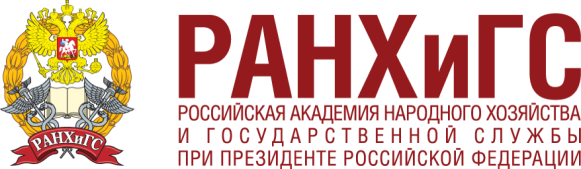 В целях активизации краевого экспорта организовано участие экспортно ориентированных предприятий края и проведены следующие мероприятия: 

1. Встреча представителей Правительства края с делегацией таиландской компании "СиПи Фудз" (26 апреля 2019 г.).
2. Встреча представителей Правительства края с делегацией института Седжон (Республика Корея) (16 мая 2019 г.).
3. IX Дальневосточный Российско-Корейский форум (05 июня 2019 г.).
4. Международная бизнес-миссия в КНР, провинция Хэйлунцзян (11-12 июня 2019 г.). 
5. Проведение переговоров с представителями японских IT-компаний при поддержке JETRO (реверсная бизнес-миссия) (24 июня 2019 г.).
6. 24-ое ежегодное заседание Российско-Американского тихоокеанского партнерства (РАТОП 2019) в г. Хабаровске (26-27 июня 2019 г.).
7. Бизнес-миссия туристических компаний и медицинских учреждений Хабаровского края в г. Харбин, г. Чанчунь (КНР) (21 – 26 августа 2019 г.).
Источник: Официальный сайт Правительства Хабаровского края https://www.khabkrai.ru/ (дата обращения : 25. 05. 2020).
Дальневосточный
институт
управления
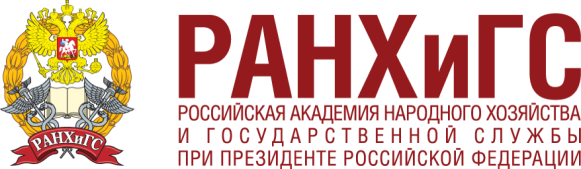 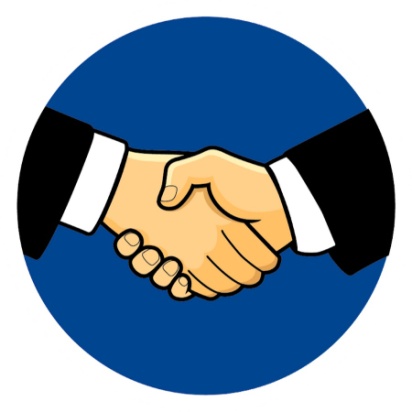 Развитие приграничного сотрудничества края


В 2019 в приграничных муниципальных районах края 
реализовывались следующие инвестиционные проекты 
с иностранным участием:

- проект ООО "Джей-Джи-Си Эвергрин" по созданию тепличного комплекса для выращивания овощных культур в г. Хабаровске с участием японских инвестиций;
- проект ООО "Юаньбаошань" по производству палочек для еды и пиломатериалов в Вяземском районе Хабаровского края с участием китайских инвестиций;
- проект ООО "Приморское" по созданию предприятия по деревообработке в районе им. Лазо Хабаровского края;
- проект ООО "Леспром Сэньпу Хабаровск" по созданию деревообрабатывающего предприятия по выпуску пиломатериалов и карандашной заготовки на территории пос. Хор с участием китайских инвестиций;
- проект ООО "СК Союз" по созданию сельскохозяйственной компании на территории Бикинского муниципального района с участием китайских инвестиций.
- проект ООО "ЭсТиЭкс Форест" по строительству лесоперерабатывающего комплекса с глубокой переработкой древесного сырья на территории Ванинского муниципального района Хабаровского края (п. Токи).
Источник: Официальный сайт Правительства Хабаровского края https://www.khabkrai.ru/ (дата обращения : 25. 05. 2020).
Дальневосточный
институт
управления
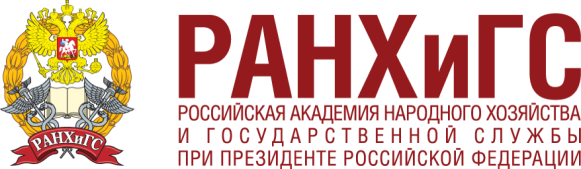 Развитие выставочно-ярмарочной и конгрессной деятельности

В целях формирования положительного образа региона как надежного партнера за рубежом край принимает активное участие в выставочно-ярмарочных и конгрессных российских и зарубежных мероприятиях. За 9 месяцев 2019 года организовано и принято участие в 9 мероприятиях:
1. 14 – 15 февраля 2019 г. делегация края приняла участие в Российском инвестиционном форуме в г. Сочи.
2. 28 – 30 марта 2019 г. делегация края приняла участие в Красноярском экономическом форуме (г. Красноярск). 
3. 18 – 20 апреля 2019 г. в г. Комсомольске-на-Амуре состоялась межрегиональная выставка-ярмарка "Город Юности – бизнес и перспективы". 
4. 24 – 26 апреля 2019 г. делегация края приняла участие во II Российско-Узбекской промышленной выставке "Expo-Russia Uzbekistan 2019" (г. Ташкент, Республика Узбекистан). 
5. 06 – 08 июня 2019 г. в г. Санкт-Петербурге делегация края приняла участие в XXIII Петербургском международном экономическом форуме. 
6. 13 – 14 июня 2019 г. в г. Комсомольске-на-Амуре состоялся III Общероссийский конгресс инженеров "Наука – Инженер – Промышленность". 
7. 14 – 18 июня 2019 г. делегация края приняла участие в VI Российско-Китайском ЭКСПО (г. Харбин, КНР). 
8. 03 – 08 сентября 2019 г. Хабаровский край принял участие в мероприятиях V Восточного экономического форума.
9. 19 – 22 сентября 2019 г. в г. Хабаровске прошел выставочный форум "ЭКСПО ДВ".
Источник: Официальный сайт Правительства Хабаровского края https://www.khabkrai.ru/ (дата обращения : 25. 05. 2020).
Дальневосточный
институт
управления
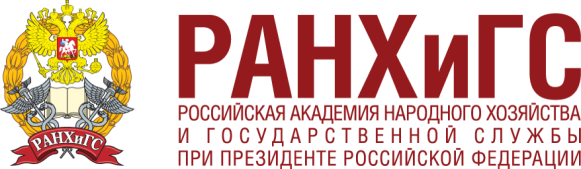 Активизация внешнеторгового сотрудничества края
Центром координации и поддержки экспортно-ориентированных субъектов малого и среднего предпринимательства края оказана консультационная и организационная поддержка 112 субъектам малого и среднего предпринимательства края, выведено на экспорт 19 субъектов малого и среднего предпринимательства края.
Прирост количества посещений сайта внешнеэкономической деятельности края (khabexport.com) составил 22,7 % (плановый показатель – 5,0 %). 
Активизация притока прямых иностранных инвестиций в край
В целях активизации притока иностранных инвестиций организовано и проведено 14 встреч с иностранными партнерами по вопросам привлечения иностранных инвестиций к реализации проектов на территории края.
Развитие и укрепление межрегиональной кооперации края с регионами РФ
27 июня 2019 г. состоялось заседание двусторонней рабочей группы по реализации Соглашения о торгово-экономическом, научно-техническом и культурном сотрудничестве между Правительством Хабаровского края и Правительством Сахалинской области.
06 июня 2019 г. в рамках Петербургского международного экономического форума подписано Соглашение между Правительством Хабаровского края и Правительством Ульяновской области о сотрудничестве в торгово-экономической, научно-технической, социальной, культурной и иных сферах.
28 августа 2019 г. подписан План мероприятий по реализации соглашения между Правительством Хабаровского края и Коллегией Администрации Кемеровской области о торгово-экономическом, научно-техническом и культурном сотрудничестве от 11 сентября 2018 г.
Источник: Официальный сайт Правительства Хабаровского края https://www.khabkrai.ru/ (дата обращения : 25. 05. 2020).
Дальневосточный
институт
управления
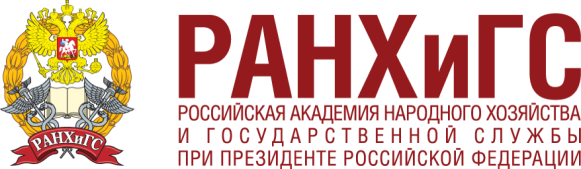 Таким образом, в Хабаровском крае реализуется 3 региональных проекта из 5 возможных федеральных проектов. Реализация региональных проектов идет с 2019 года. В связи с этим многие мероприятия «выполнены частично». В полном объёме в 2019 году выполнены мероприятия регионального проекта «Экспорт продукции АПК».
Государственная программа Хабаровского края «Развитие международной, межрегиональной и выставочно - конгрессной деятельности Хабаровского края» согласно Сводному годовому докладу о ходе реализации и об оценке эффективности реализации государственных программ Хабаровского края является эффективной. Все показатели выполняются в полном объёме.
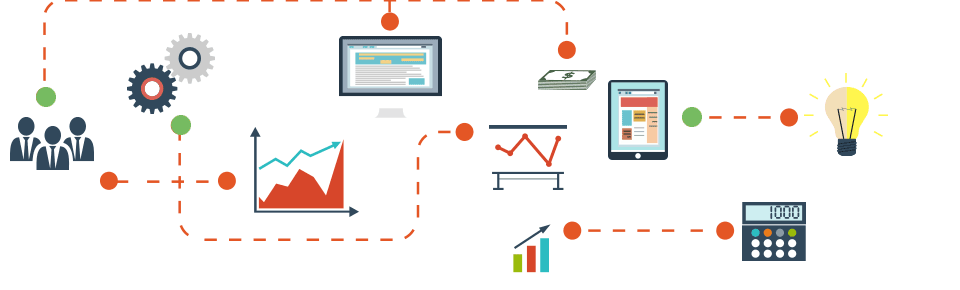 Дальневосточный институт управления
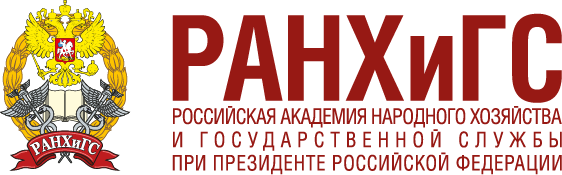 Спасибо за внимание!